Cattleya cinnabarina“The Cinnabar Laelia”
Tim Brown
Dallas Judging Center
June 8, 2024
Cattleya cinnabarina ‘Amazon’ FCC/AOS, 90 points, 1980 
Photograph by Plato Peter Matthews
Orchid Society of Southern California
Cattleya cinnabarina
First described by James Bateman ex Lindley (1838) as Laelia cinnabarina 

Moved to Amalias, Cattleya, and Bletia all during the 1800’s, and later Hoffmannsegella and Sophronitis

Carl Withner described as Laelia cinnabarina (1990) 

Current description Cattleya cinnabarina by Cassio Van den Berg, published in: Neodiversity 3: 6 (2008) – Journal of Neotropical Biodiversity
Distribution of Cattleya cinnabarina
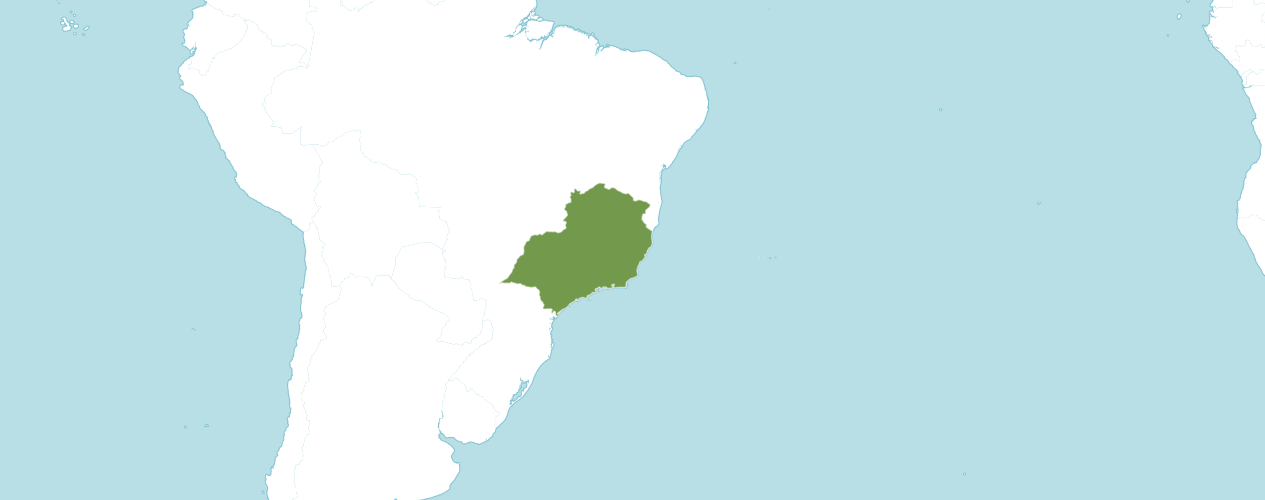 Southeast Brazil:  States of  Minas Gerias, Sao Paulo and Rio de Janeiro 	Photograph from Kew Online
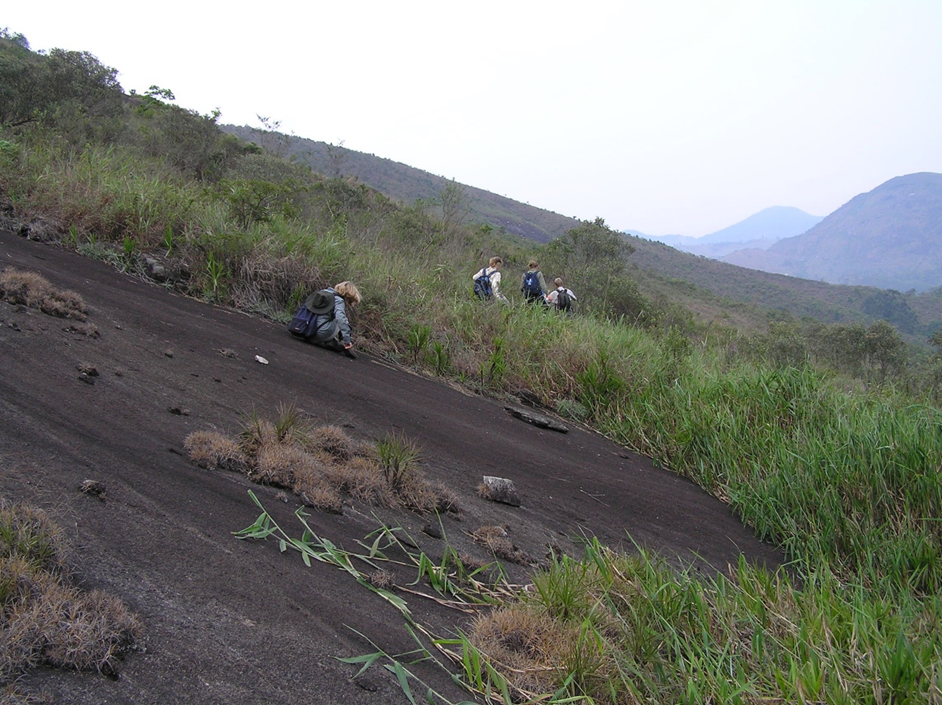 Cattleya cinnabarina in situ: scrubby granite slopes       
Photograph by Simon Pugh-Jones of the Writhlington Orchid Project
Cattleya cinnabarina Characteristics
Lithophyte, Rupicolous 

Pseudobulbs grow to 45 cm (18 inches) tall and cylindrical with swollen base 

Pseudobulbs bases are covered in dried papery sheaths with one dark green, leathery leaf 

Inflorescences emerges from the top of new pseudobulbs
Photograph by Writhlington Orchid Project
Cattleya cinnabarina Characteristics continued
Inflorescences grow to approximately 60 cm (2 feet) long 

Each inflorescence holds between 5 and 15 flowers

Flower Size: approximately 6.25 cm (2 1/2 to 3 inches)

Bloom Season - Spring
Photograph by Writhlington Orchid Project
When Cattleya cinnabarina Flowers:  n = 103
Southern Hemisphere
Northern Hemisphere
Cattleya cinnabarina - AOS Awards
Cattleya cinnabarina Flower Data8 AOS Awards Averaging 11.1 Flowers and Buds Per Inflorescence; 7.7 cm Median Natural Spread
Cattleya cinnabarina Awards Locations
Cattleya cinnabarina  Offspring and Progeny
158 F1 Offspring 
Used as Seed Parent 46X
Used as Pollen Parent 112X 

15,769 Total Progeny
Photograph by unknown
Cattleya cinnabarina - Hybridizing
Chromosome count is 2n = 40

Dominant colors – yellow, orange to cinnabar red

Long inflorescences, holding flowers above plant

Long lasting flowers – offspring inherit trait
Temperature tolerant

Smaller growth habit

Small, elongated lip

Lip curls back under – takes up  to 4 generations to outbreed characteristic
Cattleya cinnabarina  Lip
Photograph by unknown
Photography by Mauro Rosim
Cattleya cinnabarina Hybrid With Largest Number of Offspring
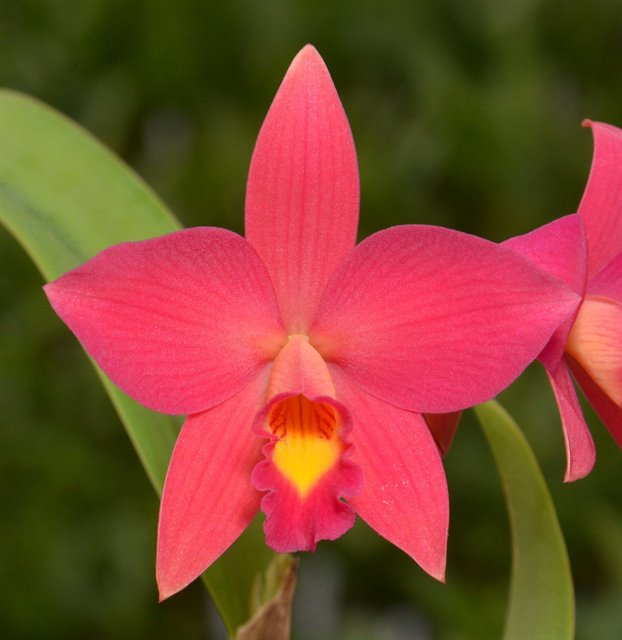 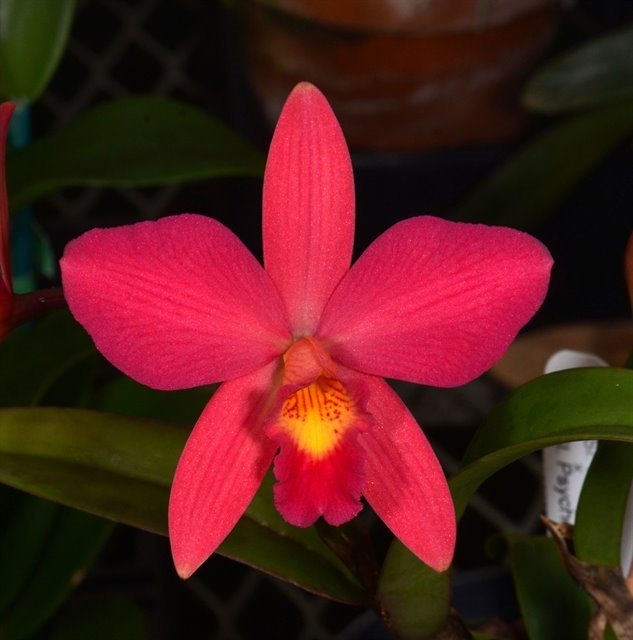 Cattleya Psyche (C. cinnabarina x C. coccinea)

Originated and Registered (1902) – Charlesworth Ltd   

184 Offspring, 7,016 Progeny over 12 generations

Seed Parent 91x; Pollen Parent 93x

Received six AOS awards:  AM – 3; HCC – 2; and CCM – 1
Averaging 2.8 flowers and buds per inflorescence, 7.4 cm median natural spread
C. Psyche; Fred Clarke
C. Psyche; Fred Clarke
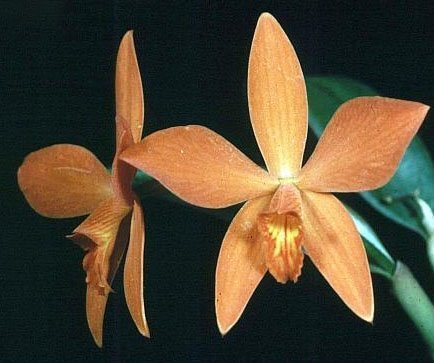 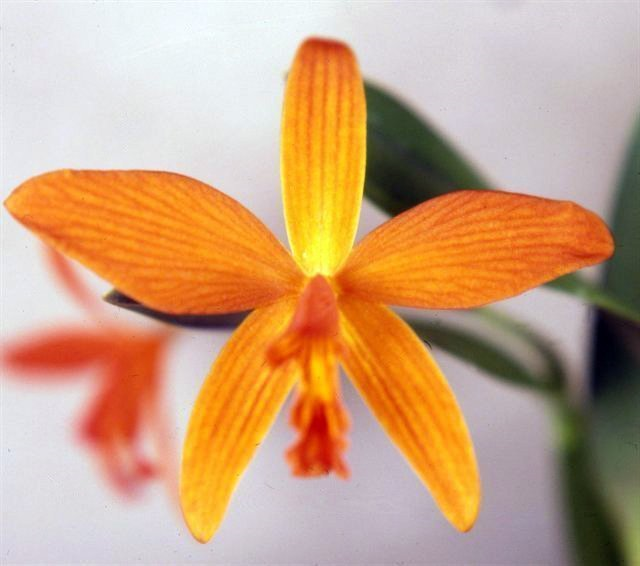 C. Psyche, Photograph Don Lindabury
C. Psyche ‘China’ AM/AOS, 1977
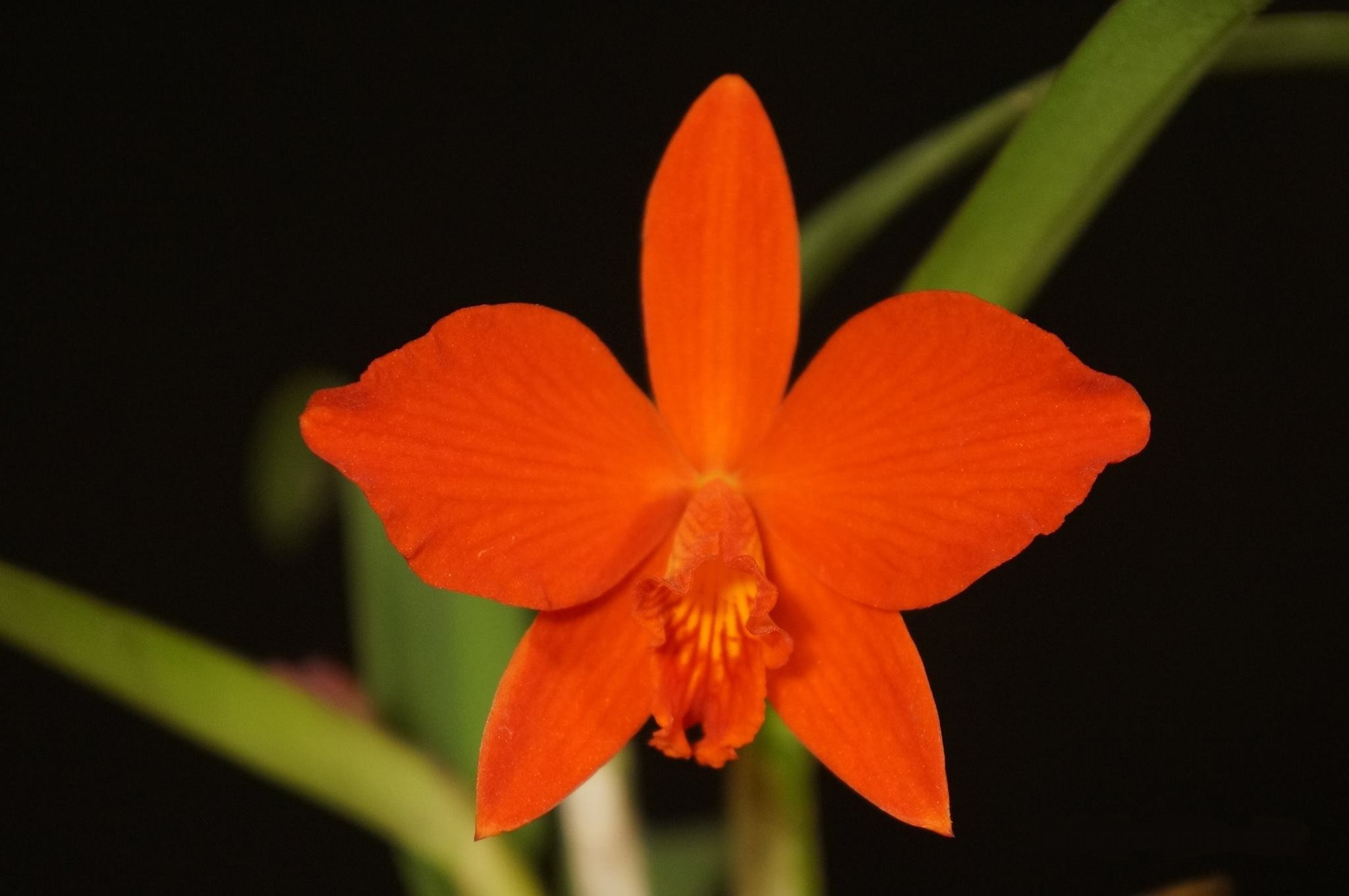 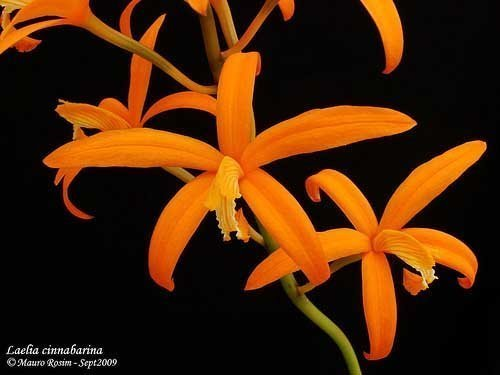 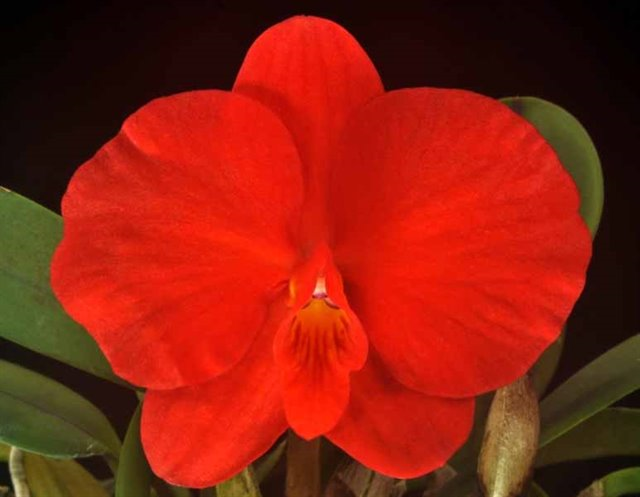 +
=
Cattleya cinnabarina
Photograph by M. Rosim
Cattleya Psyche 
Photograph by Fred Clark
Cattleya coccinea
Photograph by G. Barfield
Expectation would be for one parent to dominate over the other
Two Cattleya species, both with dominant forms: C. coccinea – round with small lip and C. cinnabarina - spindly, long under curled lip.

Creates a small flower with the form like a “standard” Cattleya
Cattleya Psyche Hybrids
C. Precious Stones (C. Psyche x C. aclandiae)
Originated and Registered (1971) by Steward’s 
Offspring – 82; AOS Awards - 5
C. Deborah Off (C. Psyche x C. Beaufort)
Originated and Registered (1985) by Off and Sons
Offspring – 7; AOS Awards- 8
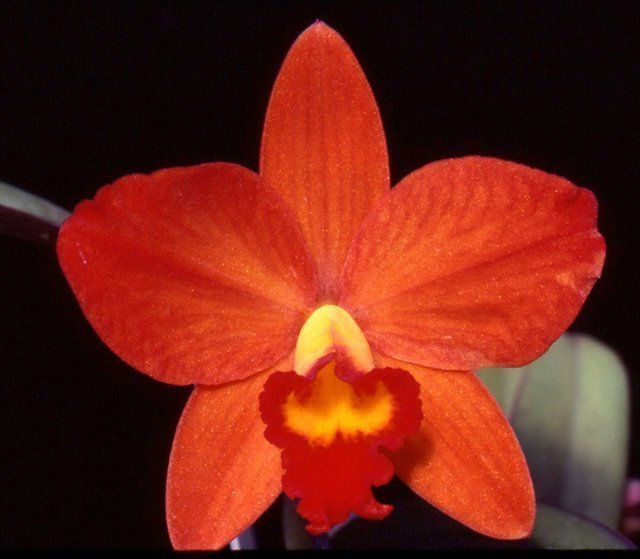 Photography by Plato Peter Matthews
Photography by Fred Clarke
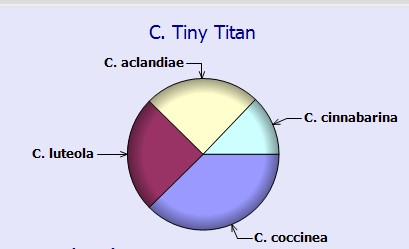 C. Tiny Titan (C. Precious Stones x C. Beaufort) Offspring – 30 F1; AOS Awards – 45 Originated and Registered (1988) L. Farnsworth
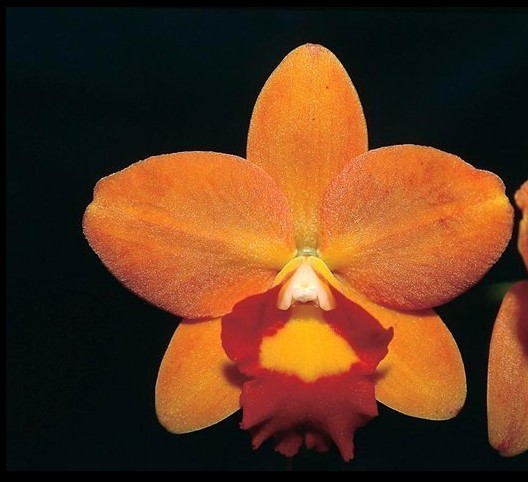 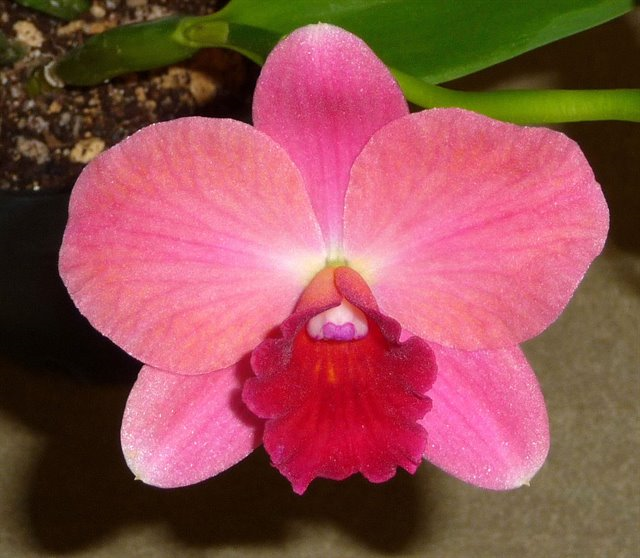 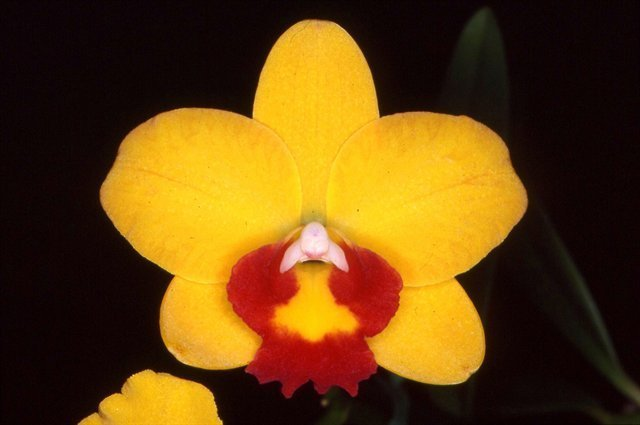 C. Tiny Titan ‘Cat’s Paw’
Photography by Craig Plahn
C. Tiny Titan 
Photography by F. Thomas Ott
C. Tiny Titan ‘Just Peachy’
Photography by Colin Silver
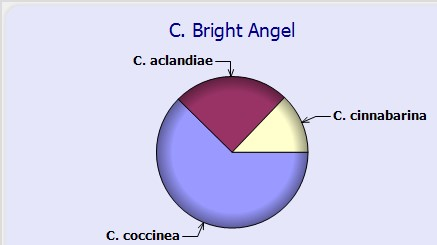 C. Bright Angel (C. Precious Stones x C. coccinea) Offspring – 67 F1; AOS Awards – 23 Originated and Registered (1986) Stewart’s
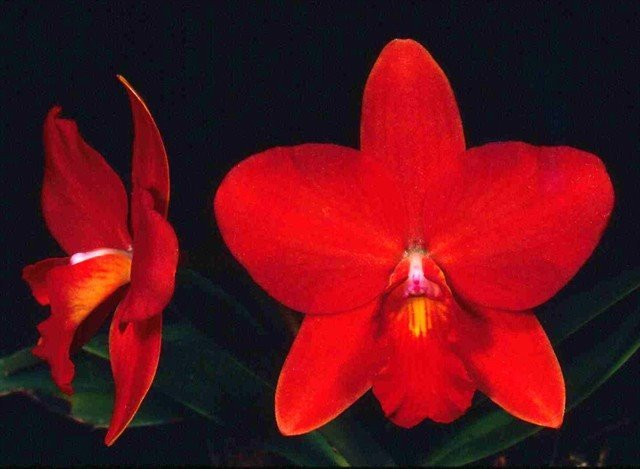 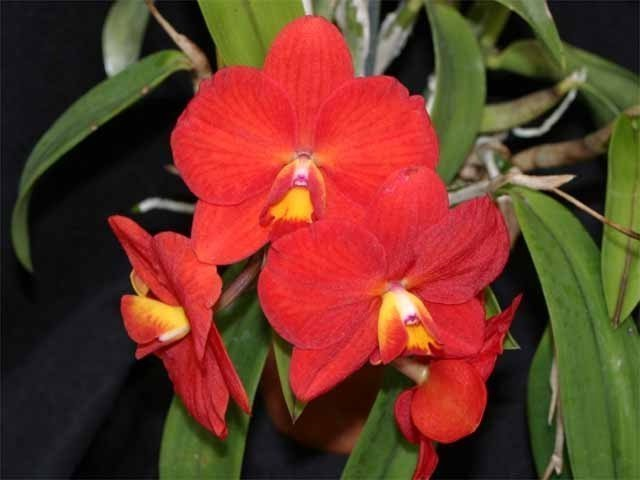 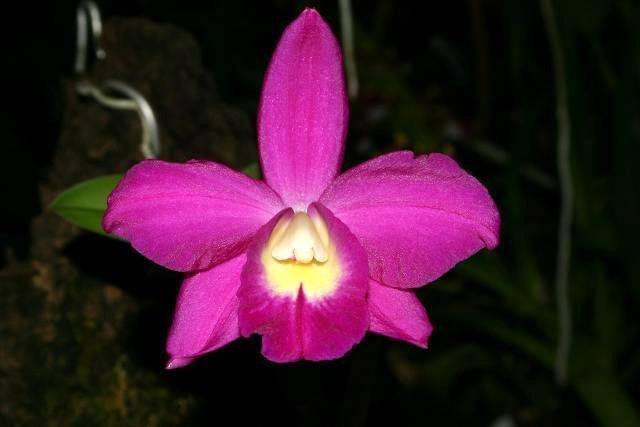 C. Bright Angel ‘Red Gold’
Photography by Tom Larkin
C. Bright Angel ‘Cat’s Paw’
Photography by Patricia Harding
C. Bright Angel ‘Texas Sunset’
Photography by Rod Gabriel
Cattleya cinnabarina Hybrid With Largest Number of AOS Awards
Brassocatanthe Robert Randall (C. cinnabarina x Brassanthe Bill Worsley)
Bsn. Bill Worsley (B. nodosa x Gur. aurantiaca)

Originated by unknown and Registered (2006) – C. Hamilton   

1 Offspring, 1 Progeny over 1 generation

Seed Parent 1x; Pollen Parent 0x

Received seven AOS awards:  AM – 3; HCC – 3; and CCM – 1
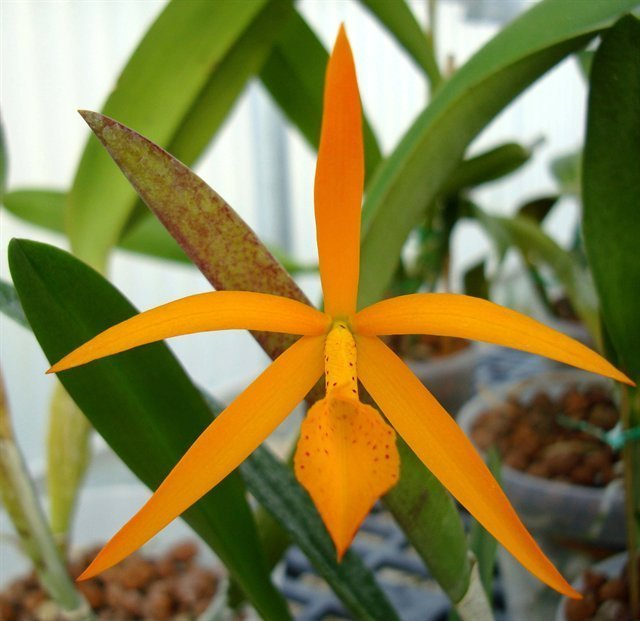 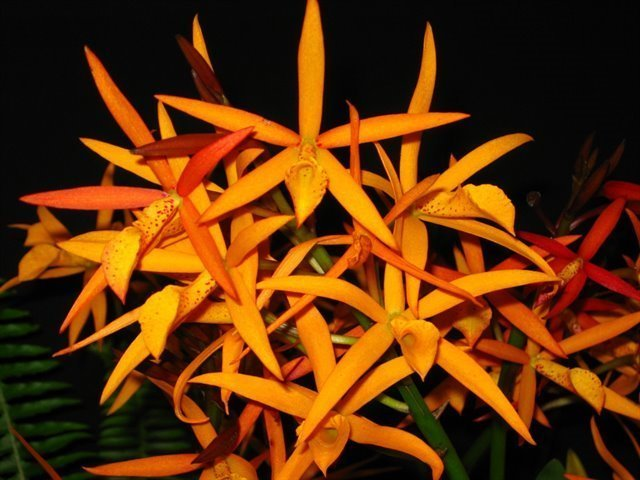 Bct. Robert Randall ‘D’; 
Photograph by Isabelle Lindroos
Bct. Robert Randall
Photograph by Vern Bloch
Positive and Negative Characteristics of Cattleya cinnabarina and It’s Hybrids
Positive
Negative
Color limited to yellow, orange to cinnabar red

Stellate flower shape

Lip elongated and small

Rolling of the lip posteriorly – F1 to F4 generations
Floriferousness – 5 to 15 flowers

Rich flower color 

Inflorescence holds flowers nicely above plant foliage 

Long lasting flowers

Heat tolerant 

Plant size
Questions and Answers
Photography by Jan Thomas Johansson
References
American Orchid Society.  (n.d.).  Hereditary influences of the cattleya alliance. Online:  https://www.aos.org/orchids/orchid-breeding-and-hybridizing/hereditary-influences-of-the-cattleya-alliance  

Callahan, D. (2024, June 3).  Cattleya cinnabarina. [email exchange].  
 
Chapman, S., Johnson, T., and Rose, K. (1988). The rupicolous laelias; Section Parviflorae. A paper written for The American Orchid Society judge training program. 

Clarke, F. (2024, June 6).  Cattleya cinnabarina. [telephone interview].  

Hamilton, R.  (1988). When does it flower? 2nd ed. Robert M. Hamilton, 9211 Beckwith Road, Richmond, B.C., Canada V6X 1V7. 

McQueen, J., and McQueen, B.  (1993).  Orchids of Brazil. Timber Press, Portland, OR. 

Miranda. F.  (1990).  Brazilian laelias - Part III: Section Parviflorae. American Orchid Society Bulletin, 59(5): 462–472.
References
Nickou, J. (1990). Culture of rupicolous laelias. American Orchid Society Bulletin, 59(5): 455–459. 

OrchidPro  (n.d.).

OrchidWiz 9X.0. (n.d.) 

Pabst, G. (1984).  The section Parviflorae Lindl. of the genus Laelia. Orchid Digest, 48(1): 13–21 and 24–32. Translated and reprinted from 1978 Die Orchidee, vol. 29: 156–165, 196–200. 

Royal Botanical Gardens Kew, Plants of the World On-line.  (n.d.).  Cattleya cinnabarina. Online:  https://powo.science.kew.org/taxon/urn:lsid:ipni.org:names:60448079-2 . 

Withner, C. (1990). The cattleyas and their relatives, vol. II. The Laelias. Timber Press, Portland, OR.

WSBEOrchids (n.d.)  Cattleya cinnabarina. Online:  https://wsbeorchids.org/2022/cattleya-cinnabarina-365-days-of-orchids-day-1818/